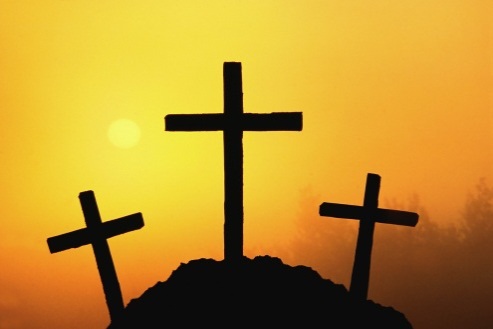 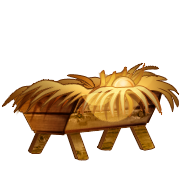 The Focussed Jesus
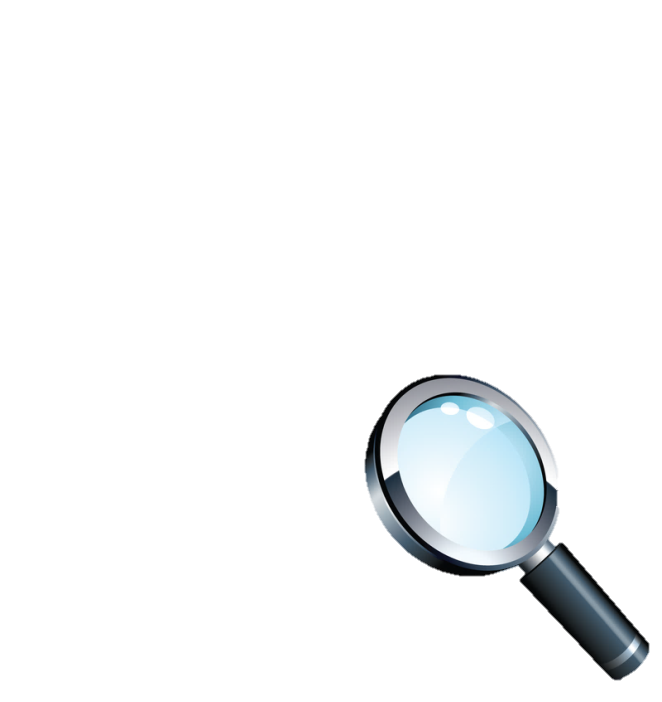 Jesus’ ministry in the last week of His mortal life
John 12:1-19:42
John
1:1-18 Tells us what John believed about Jesus
The rest gives us the evidence of why John believed it
12:1-19:42 covers the last few days of Jesus’ natural life
These chapters contain Jesus’ most pressing actions and teachings
God uses ‘moments’
Significant points in your history when He speaks
They have made you what you are so far
The turning point of the gospel
Until this time Jesus’ time had not yet come
Now it had arrived
Within the week He would be dead (12:1 & 12) AND raised to life
Truth that matters
Is Jesus worth following?
What’s it like living the Kingdom of God?
Jesus tells it like it is
God’s kingdom begins
With death
The death of Christ
This is the glory of God
It doesn’t depend on your works but on His
With a fundamental choice
The death of your way
The kingdom is for those who say “Not my way, but yours, O God”
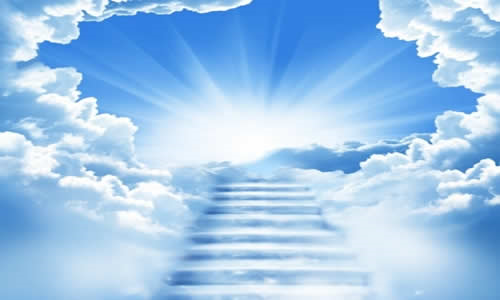 God’s kingdom ensures
You end up in heaven
God’s kingdom can be enjoyed
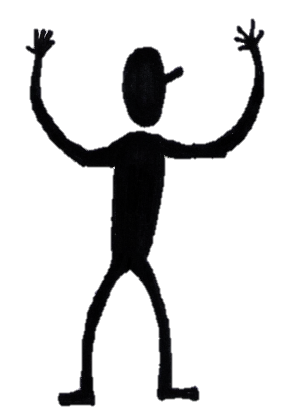 The fruit of the kingdom is having the Holy Spirit in your life and the hope of eternal glory when you die
Jesus teaches that 2 things are essential to enjoying the fruit of the kingdom
Serving & Following
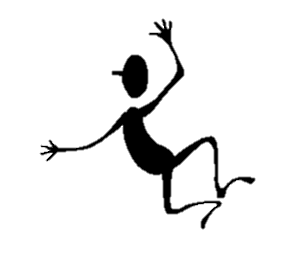 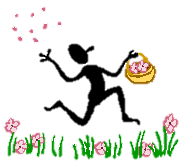 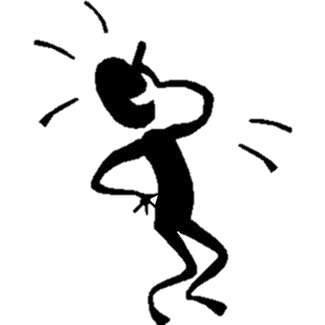 Serving and Following
The temptation will be to become either a servant or a follower
But the task you are called to is to be both
It is a spiritual task requiring spiritual strength
The focussed Jesus nails this down